Let’s practise Sam’s Sounds and Tricky Words!
Revisit and Review
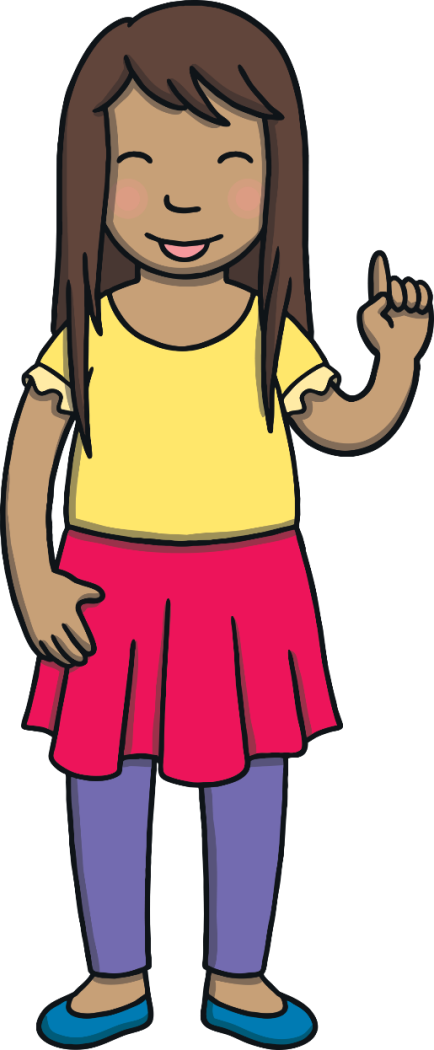 zz
v
oo
ar
th
igh
oa
ch
th
ng
ai
ee
sh
oo
or
j
x
y
z
qu
w
was
he
she
we
me
be
my
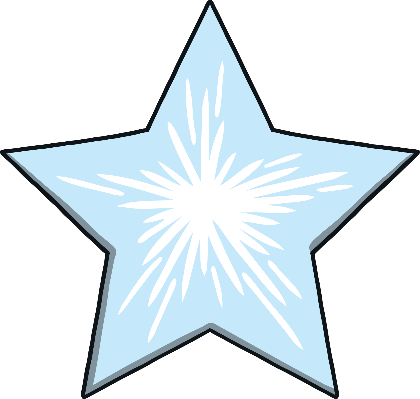 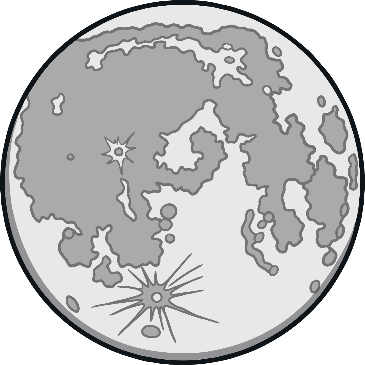 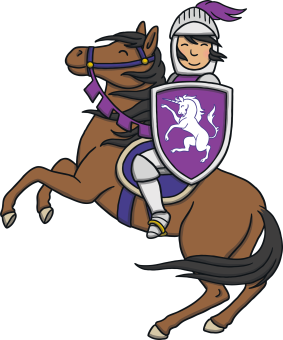 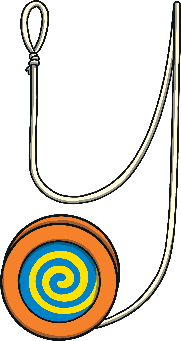 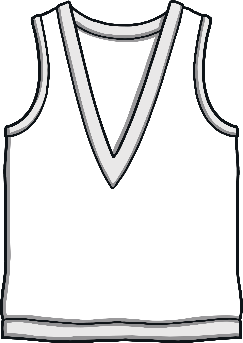 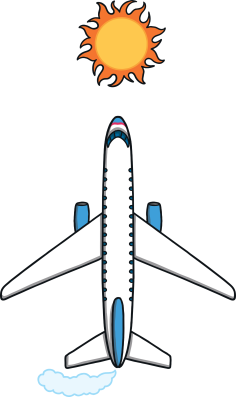 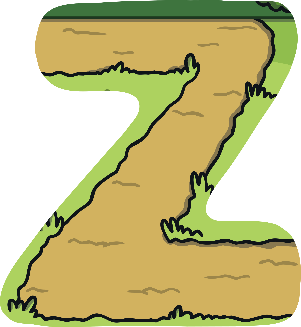 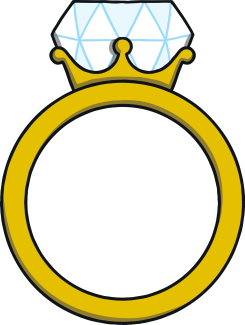 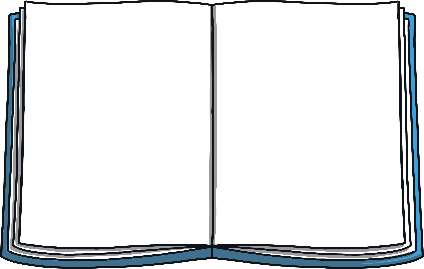 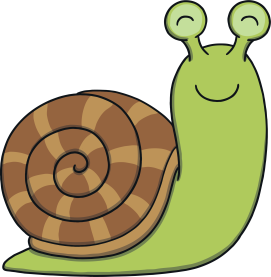 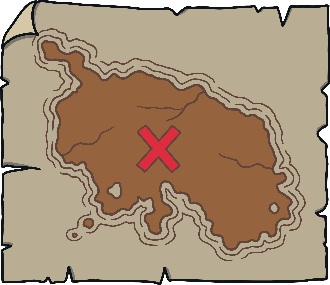 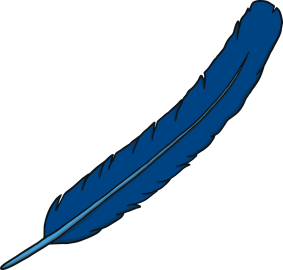 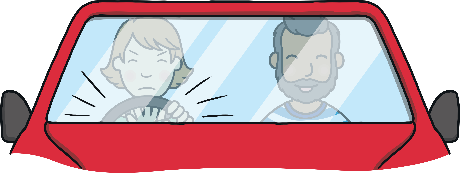 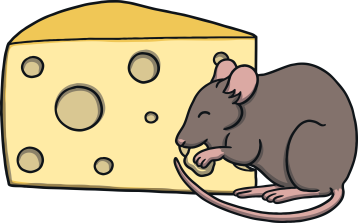 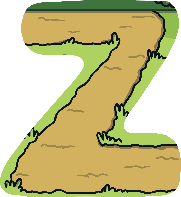 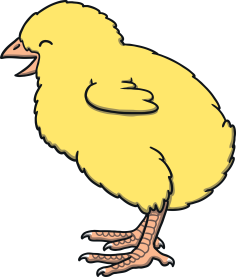 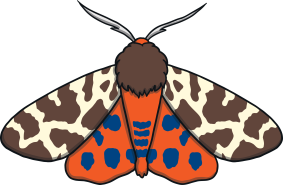 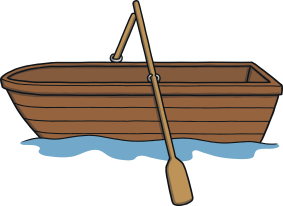 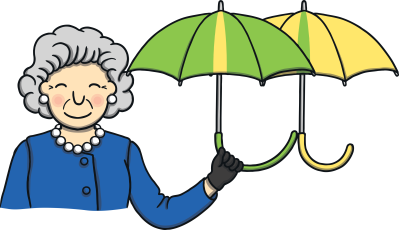 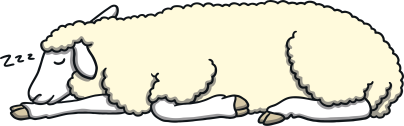 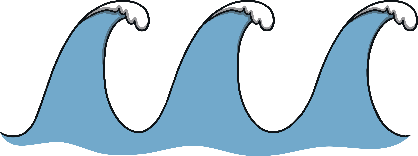 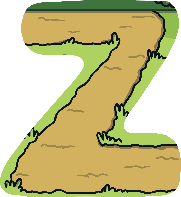 Today, we are learning…
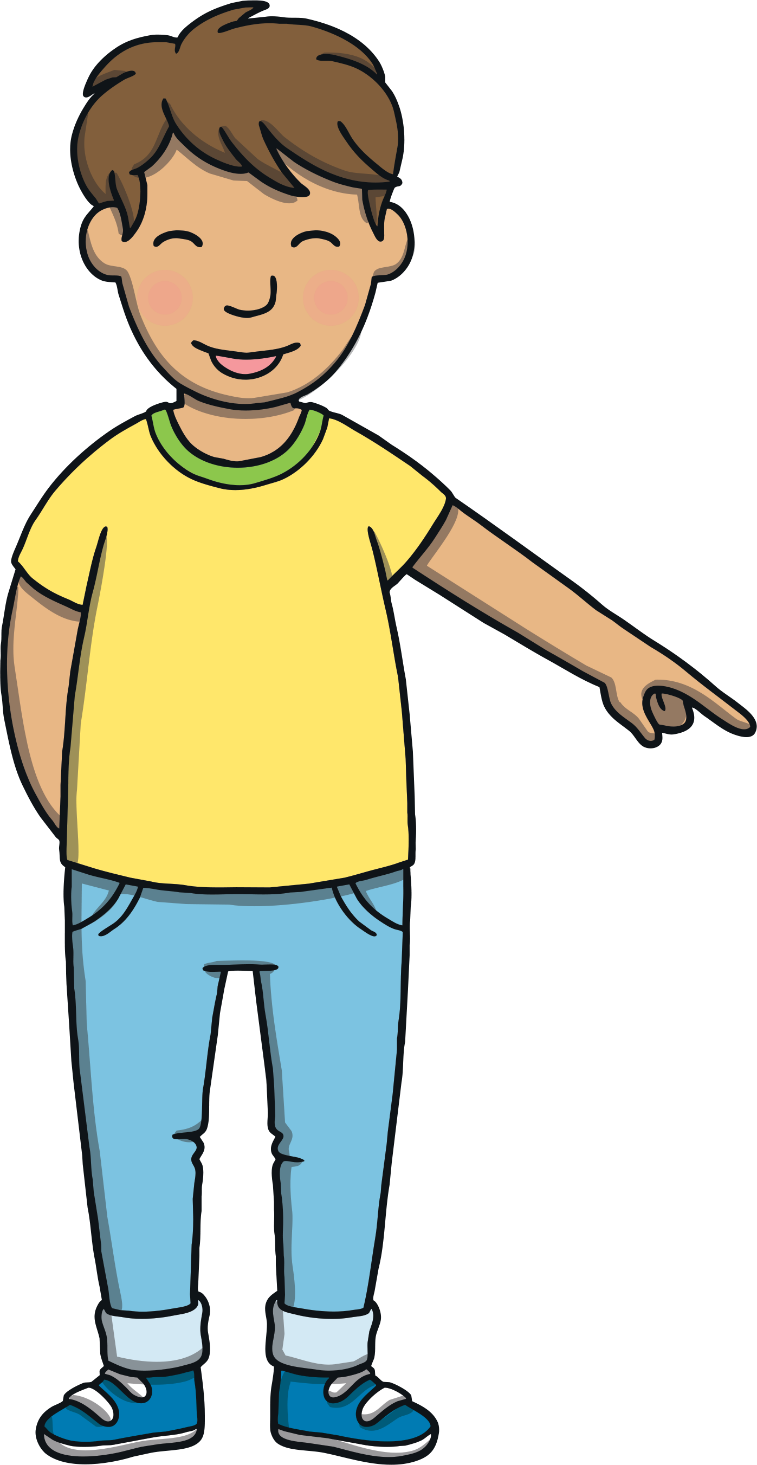 urai
Jolly Phonics Song and action
Website link for all the songs – a-z order 
https://vimeo.com/106231366
Action
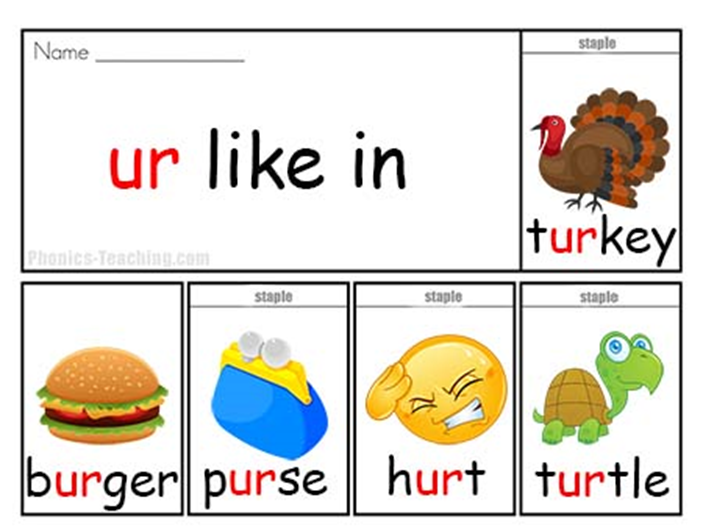 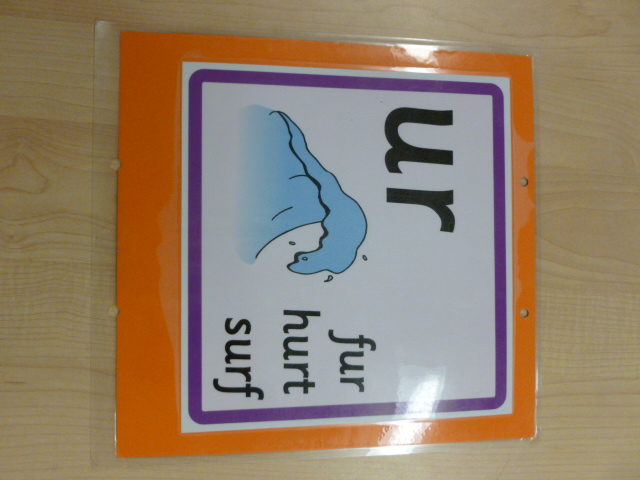 Let’s watch Geraldine the Giraffe tell us all about the sound ur
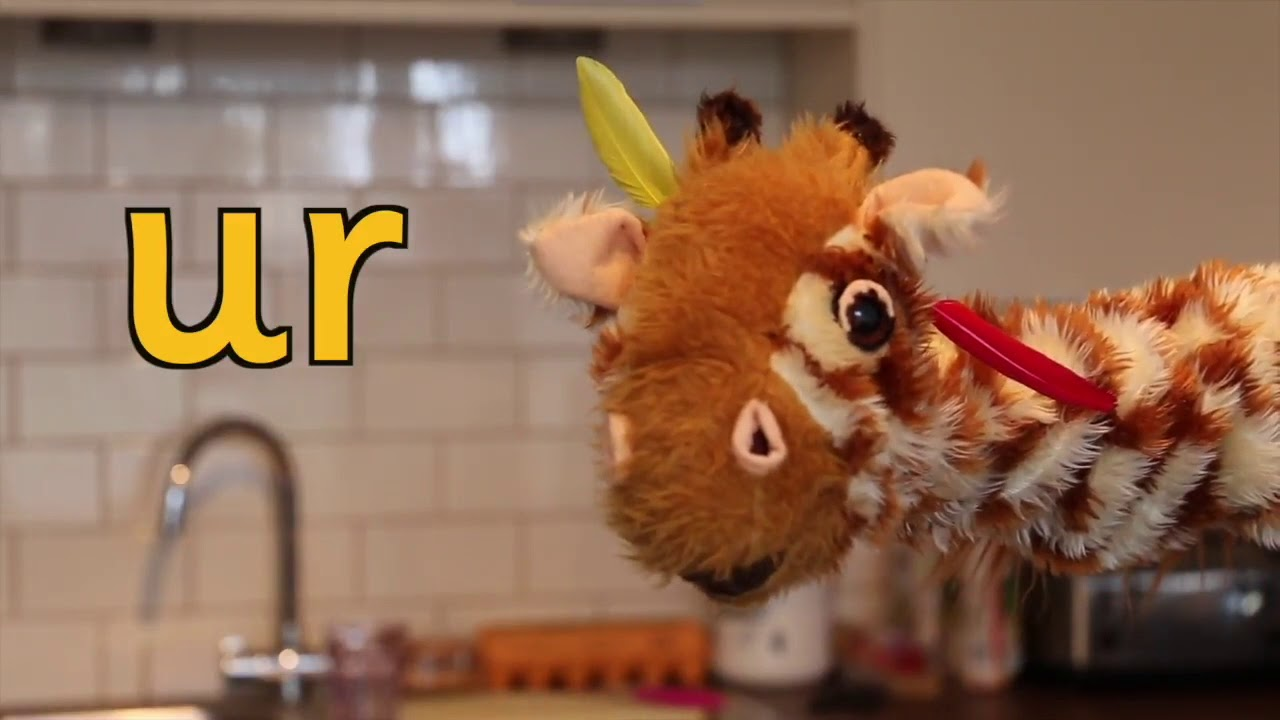 Copy and paste the link below 
https://www.youtube.com/watch?v=0uVVJXbc870
Can you think of anything that has the ur sound in it?
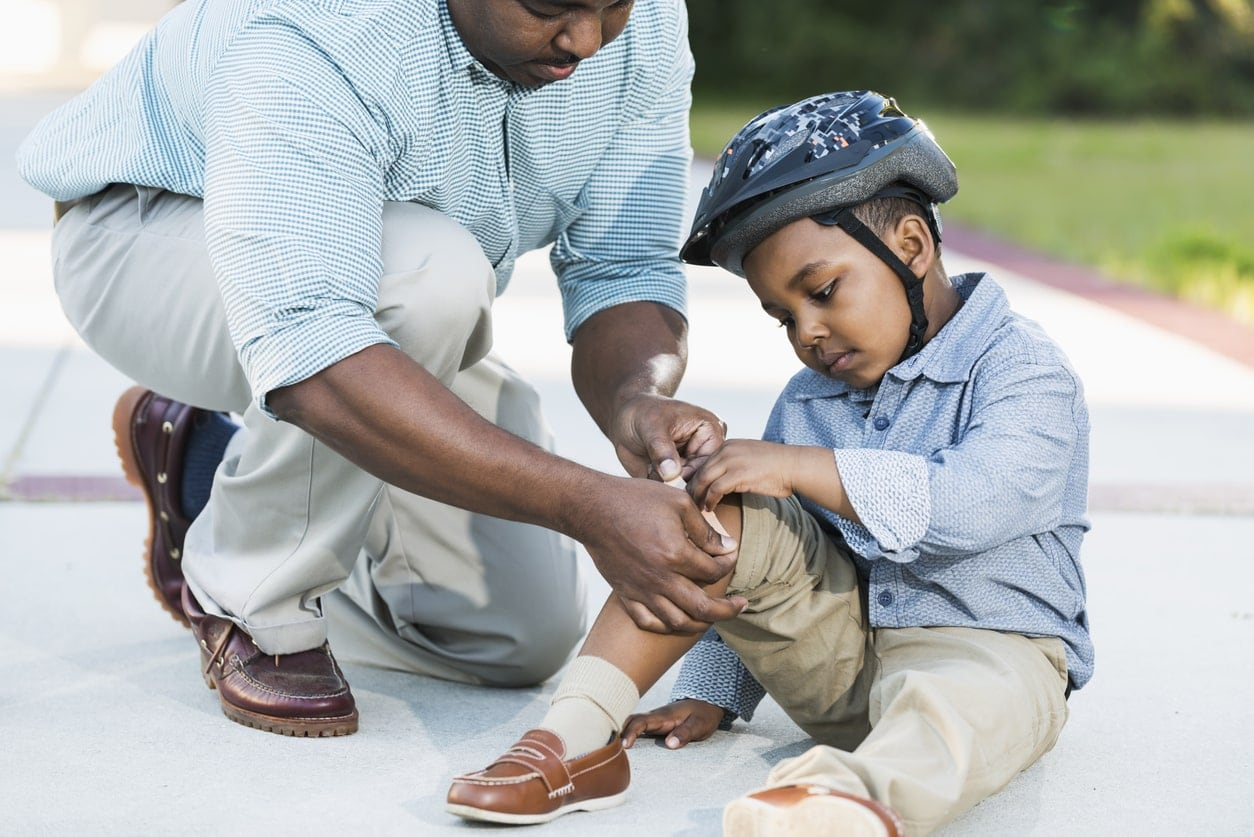 Spending Time
Sam is at the shop and she’s found some things                                                   she might spend her money on. Can you read the labels in the shop?
Practise
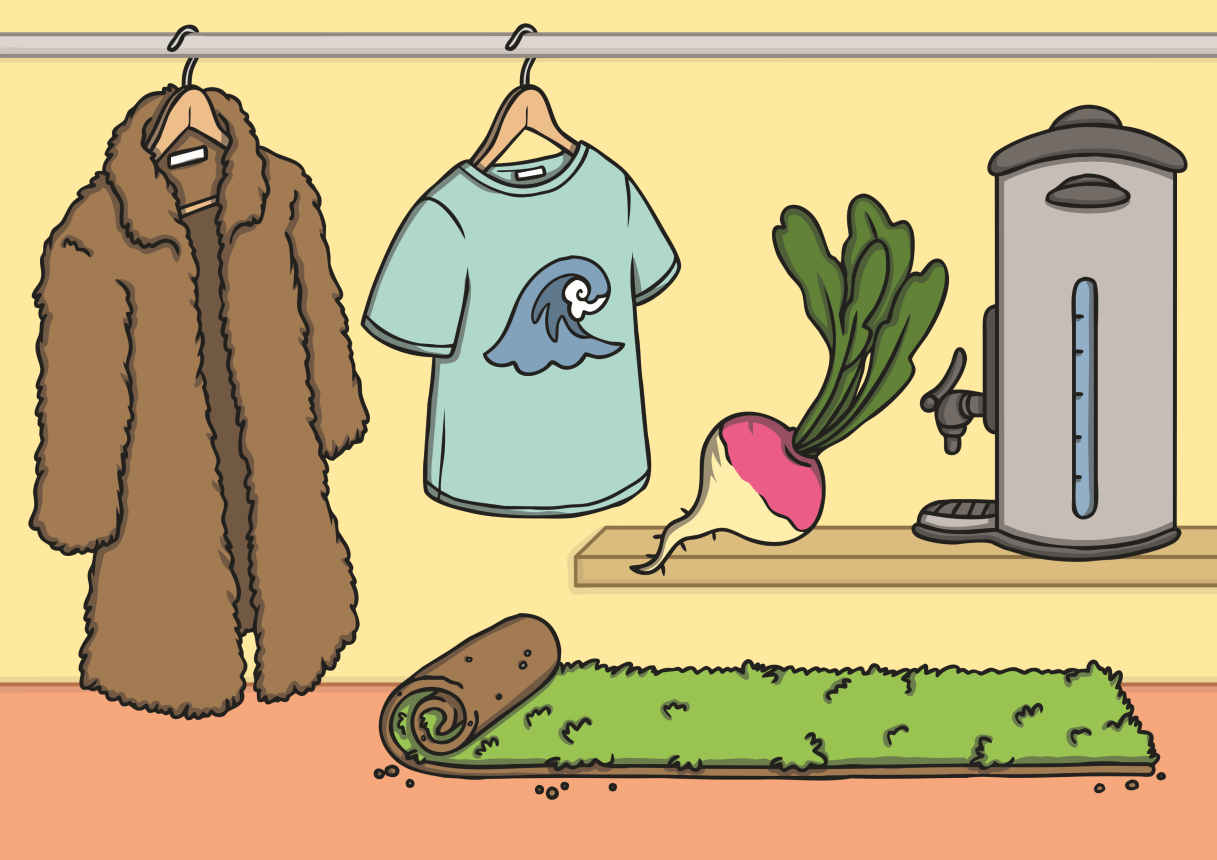 Practise
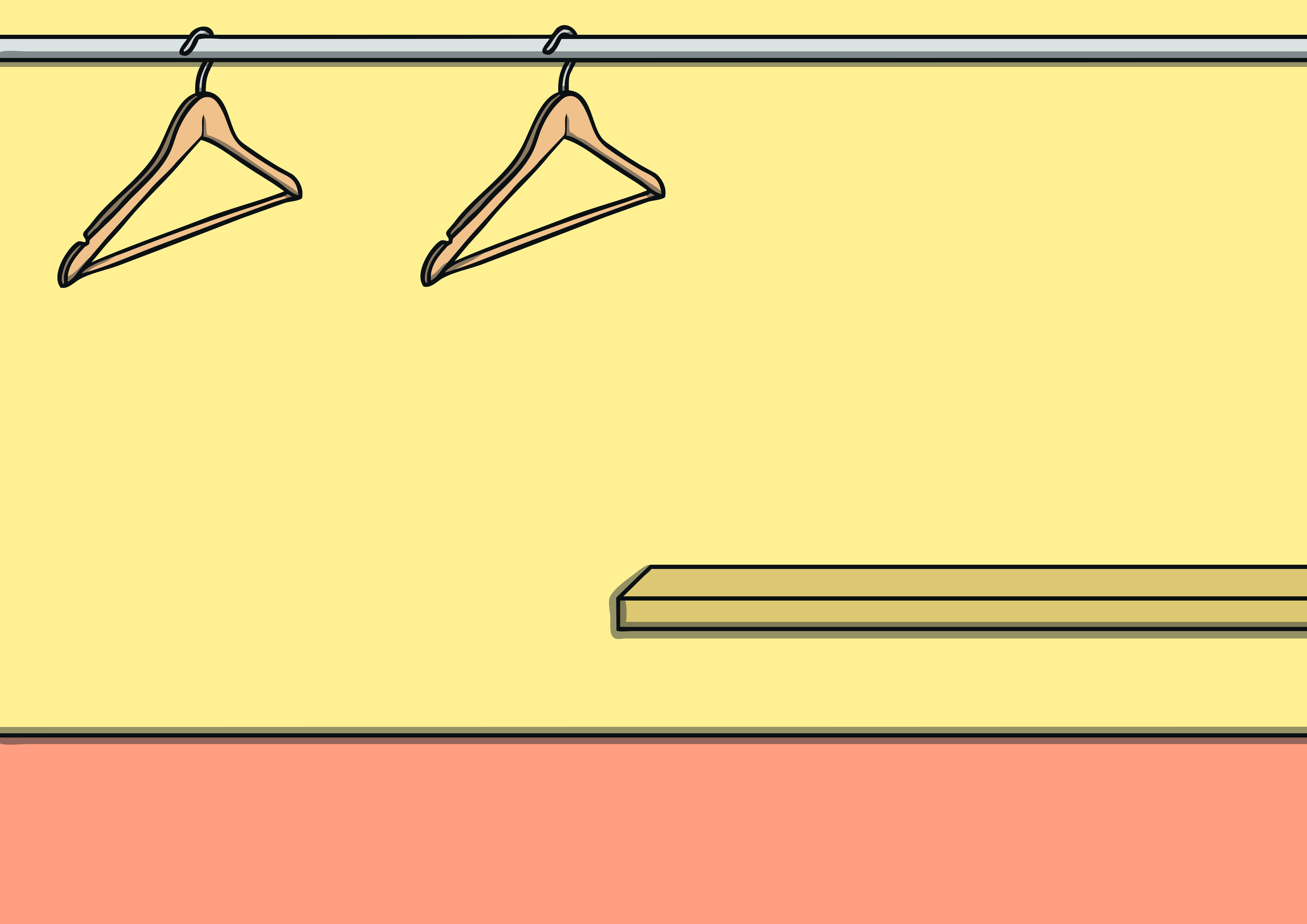 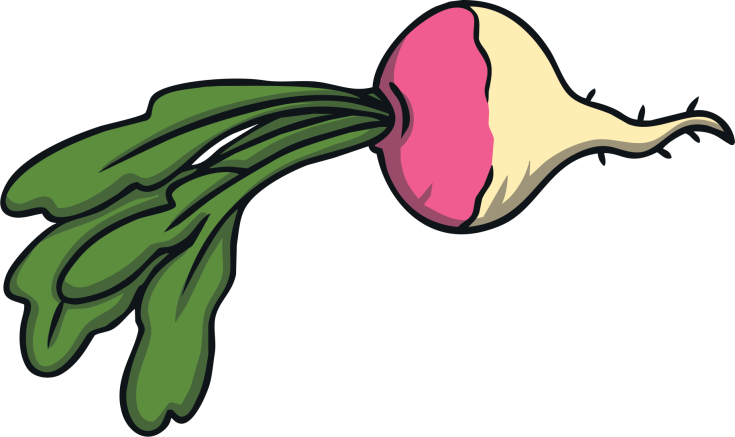 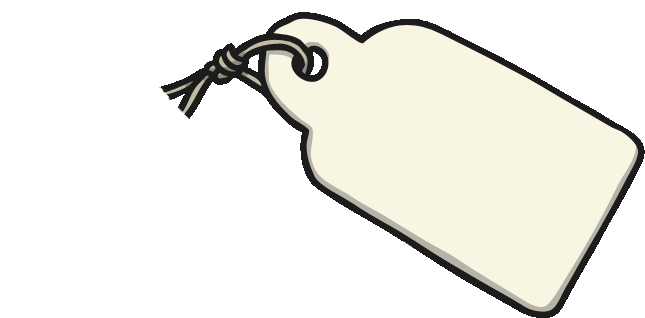 turnip
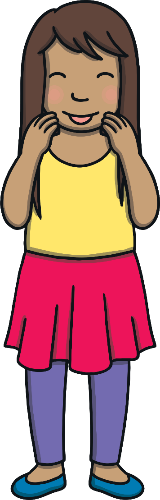 Show
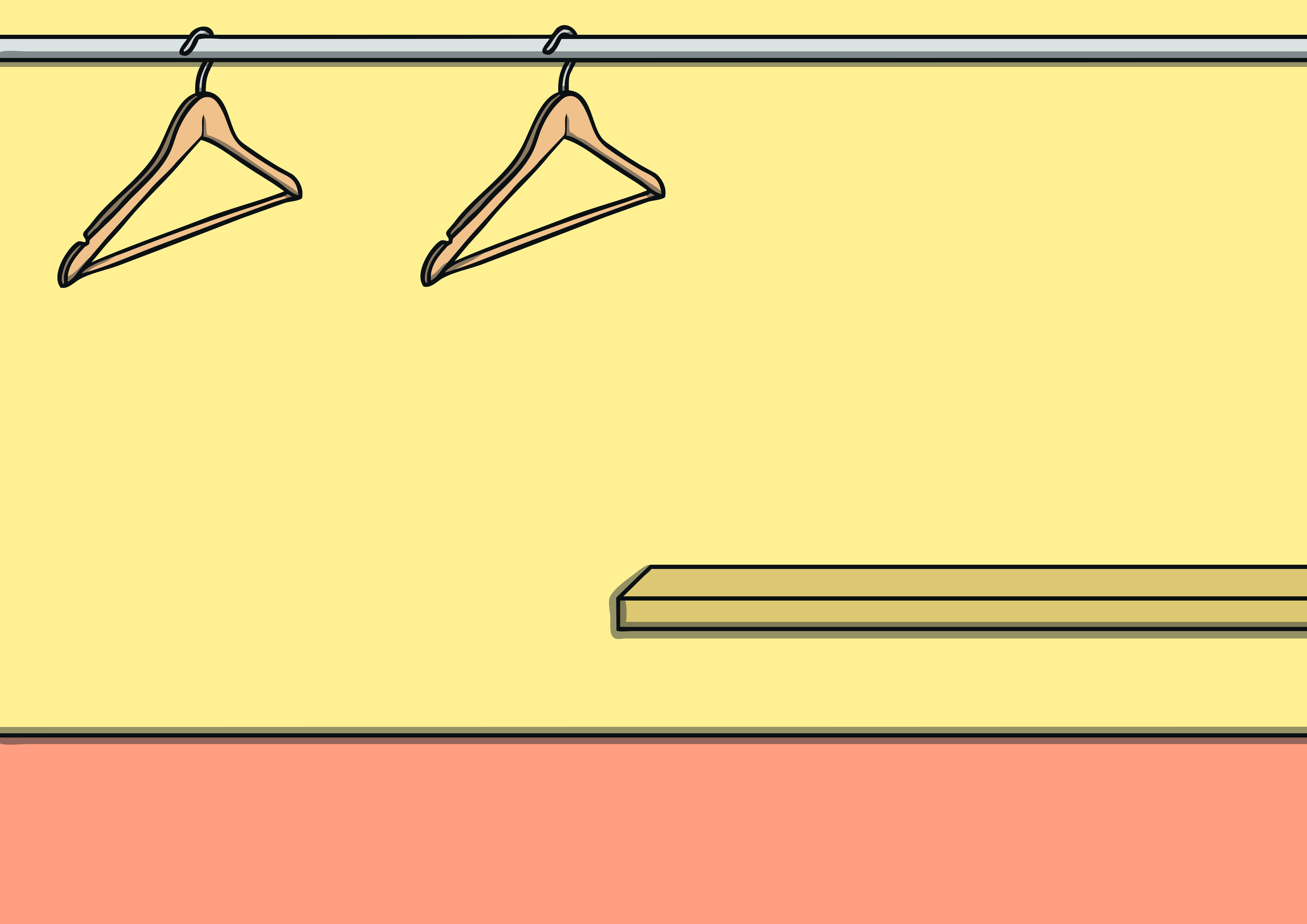 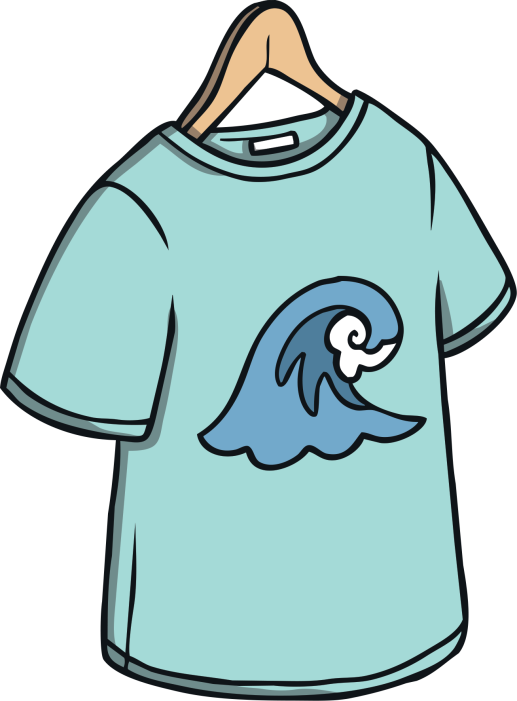 Practise
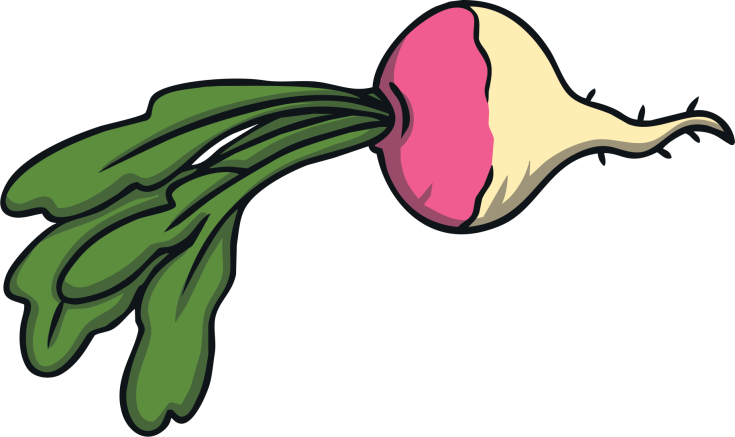 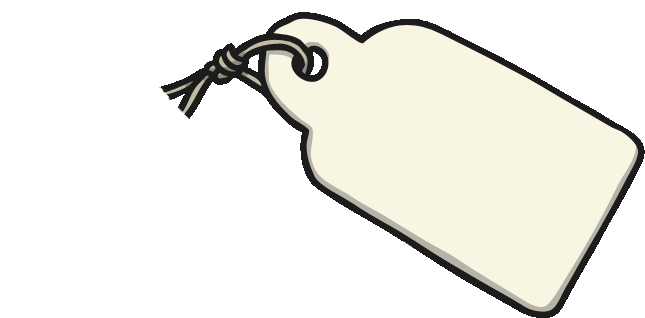 surf top
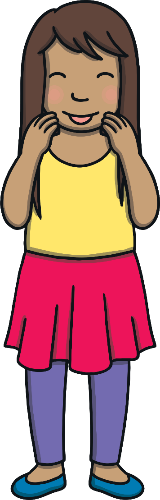 Show
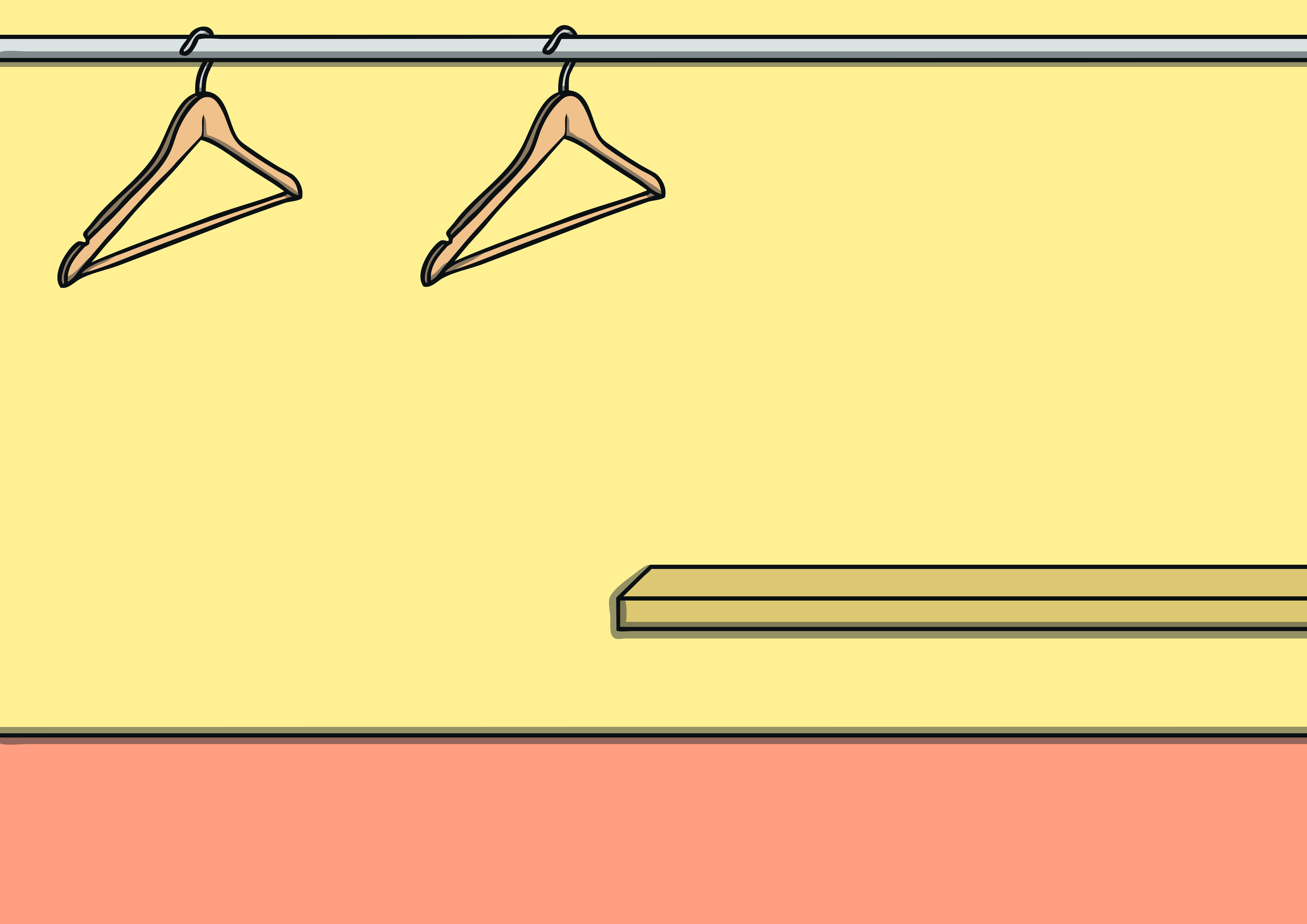 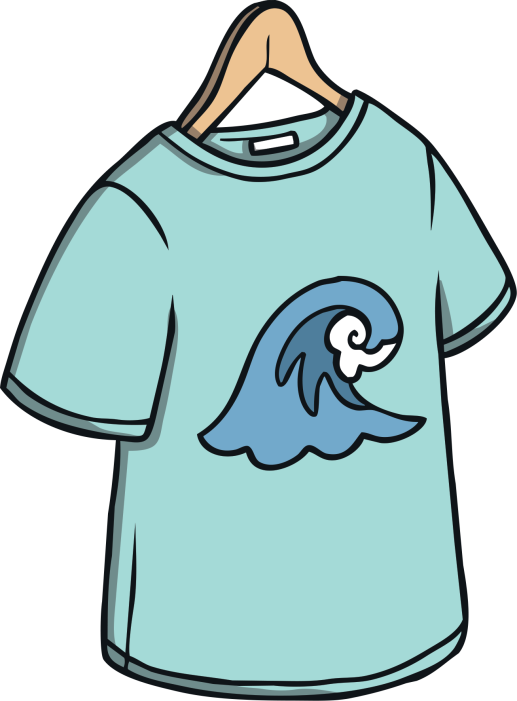 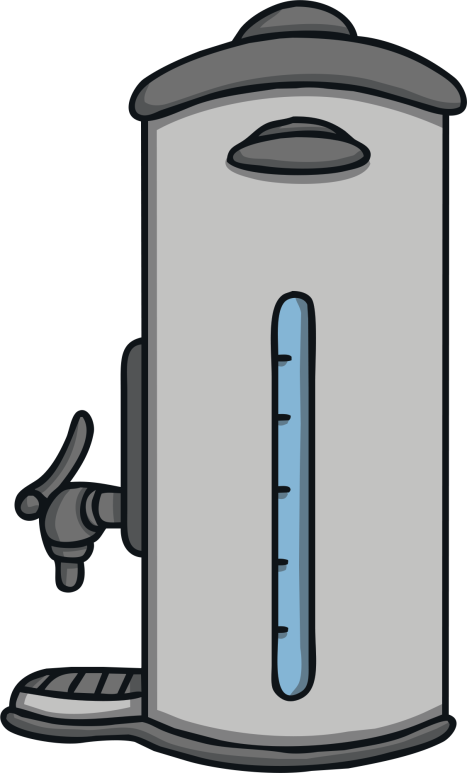 Teah
Practise
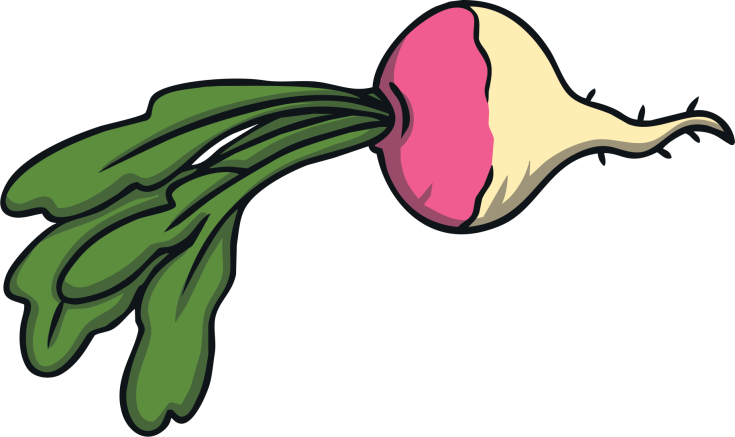 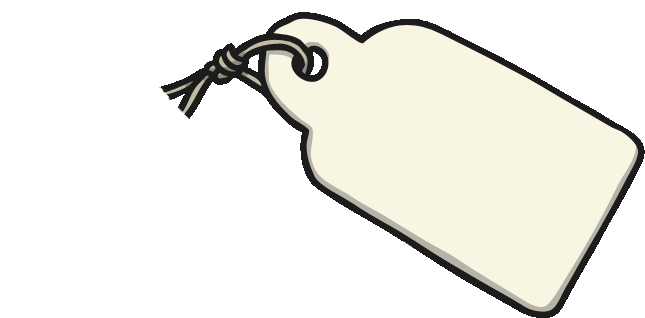 urn
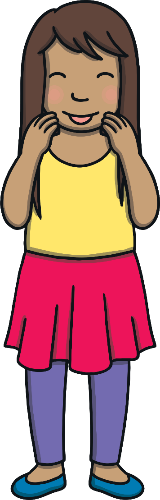 Show
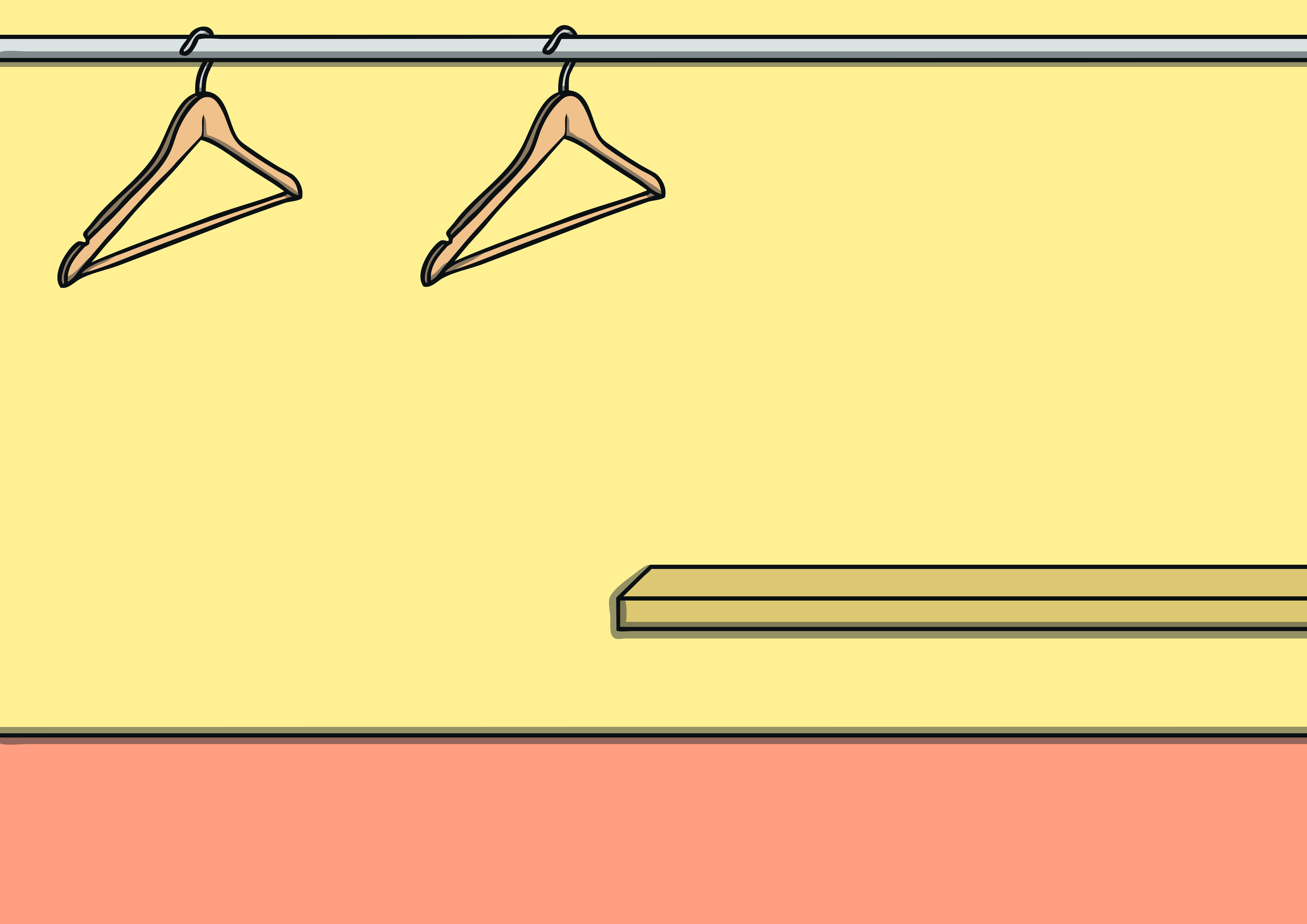 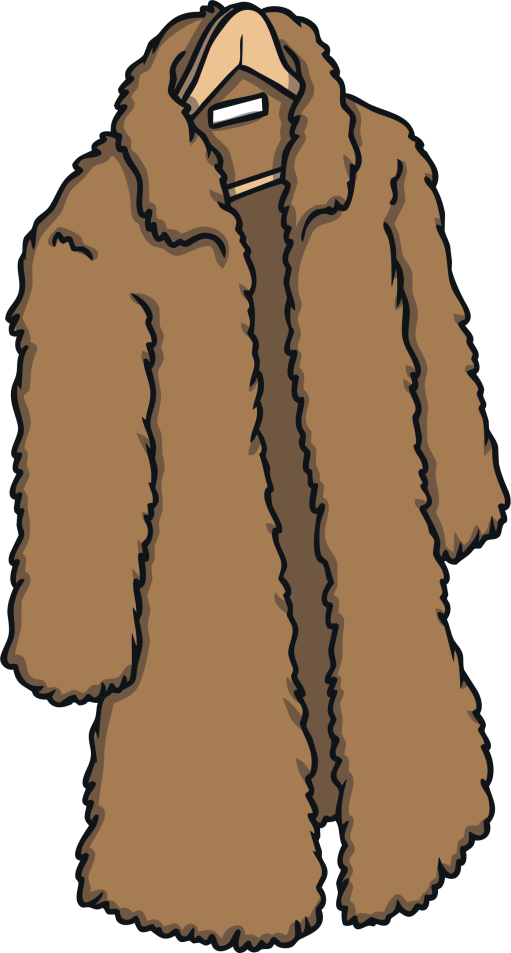 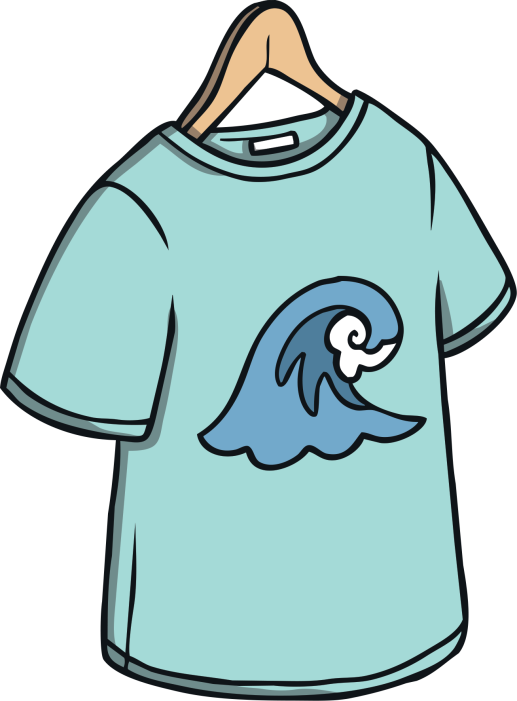 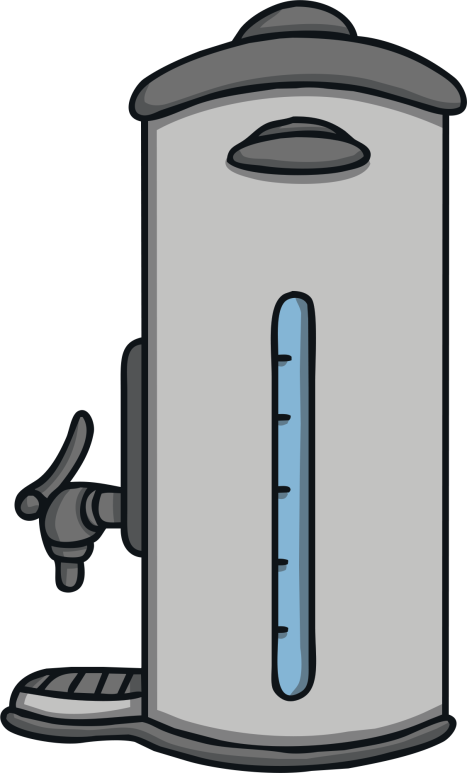 Practise
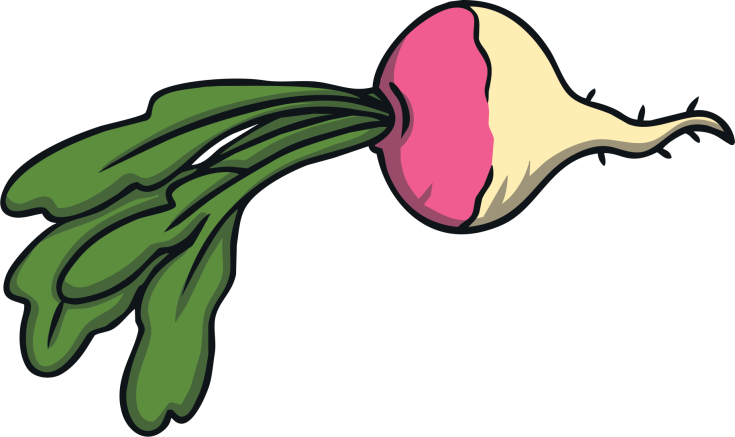 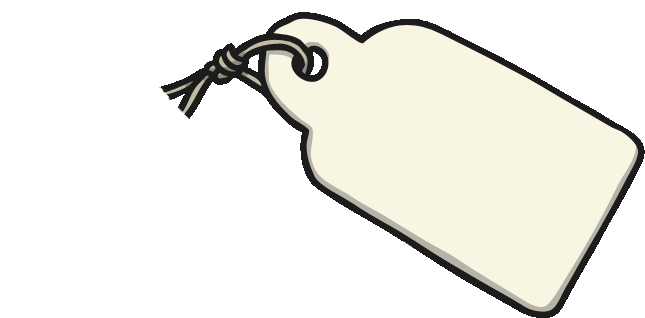 fur coat
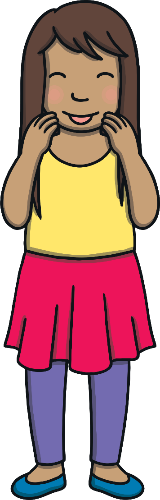 Show
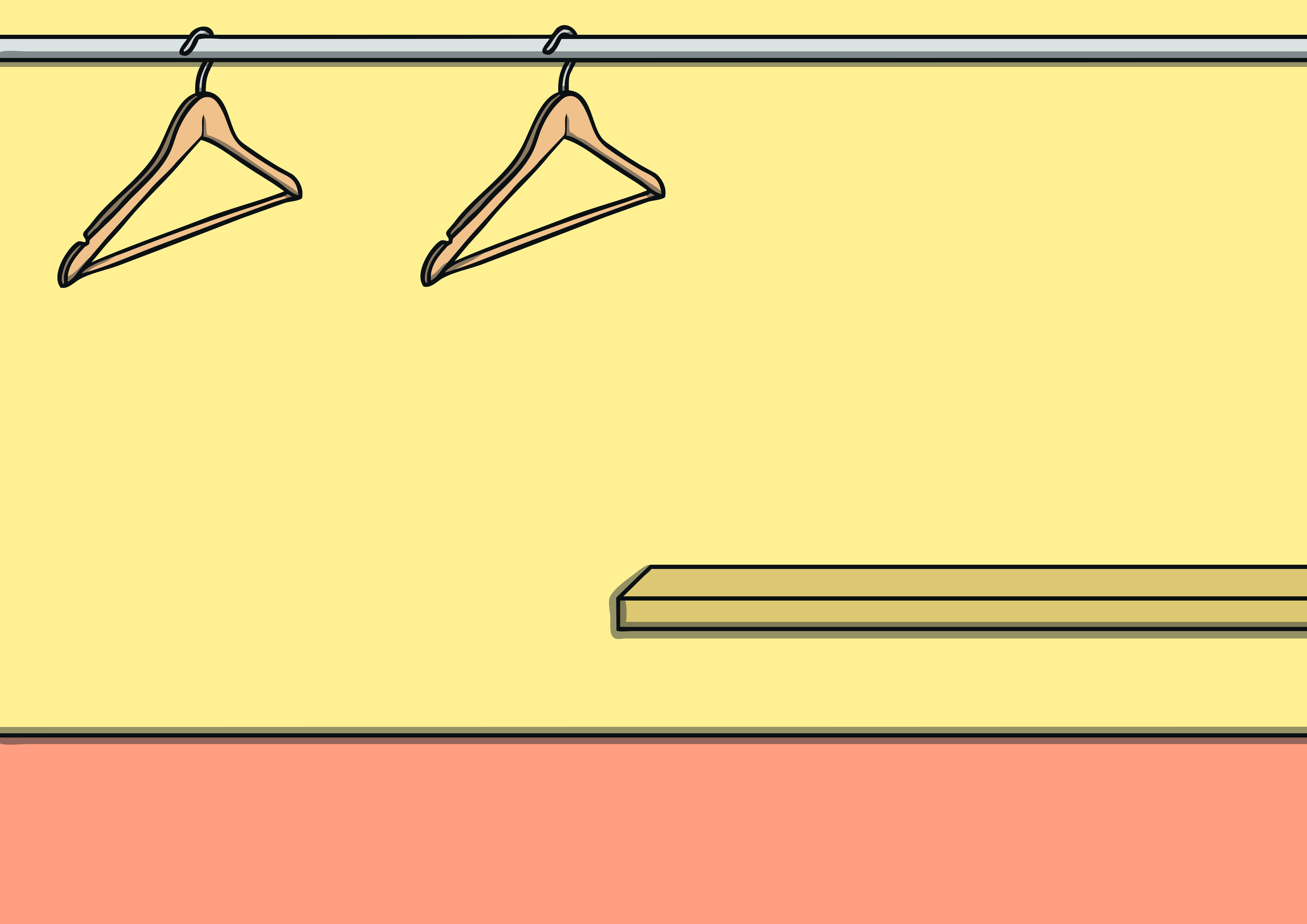 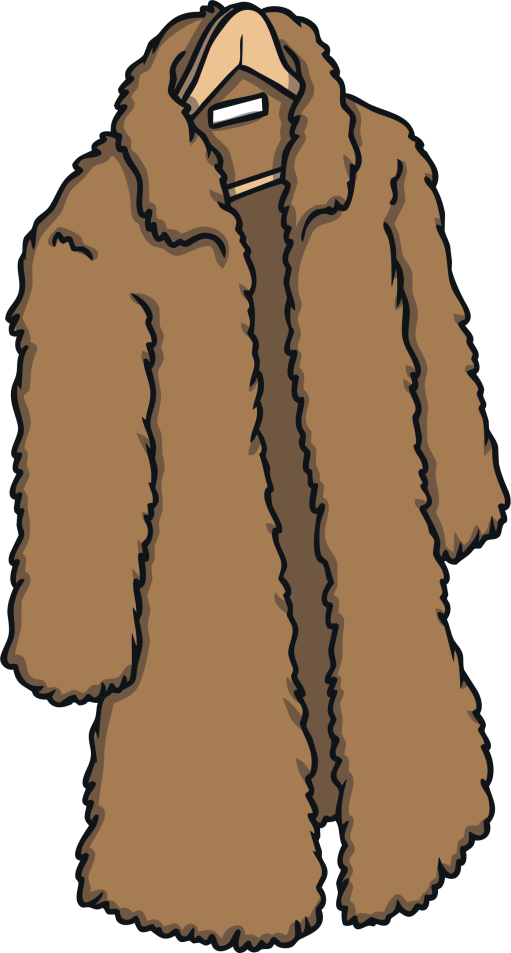 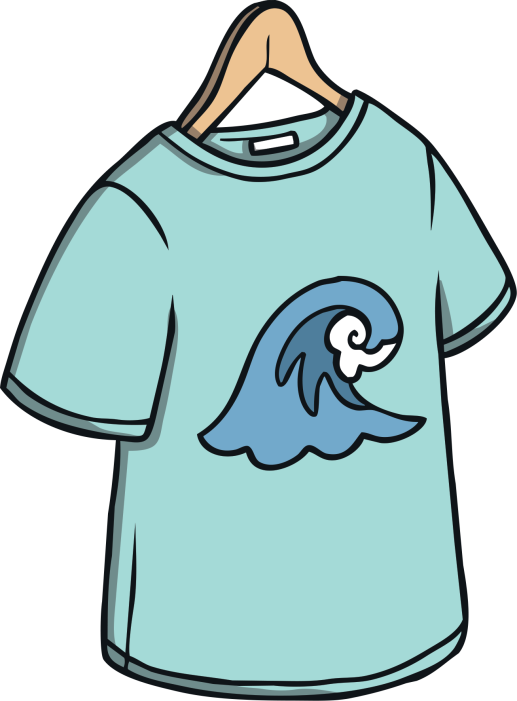 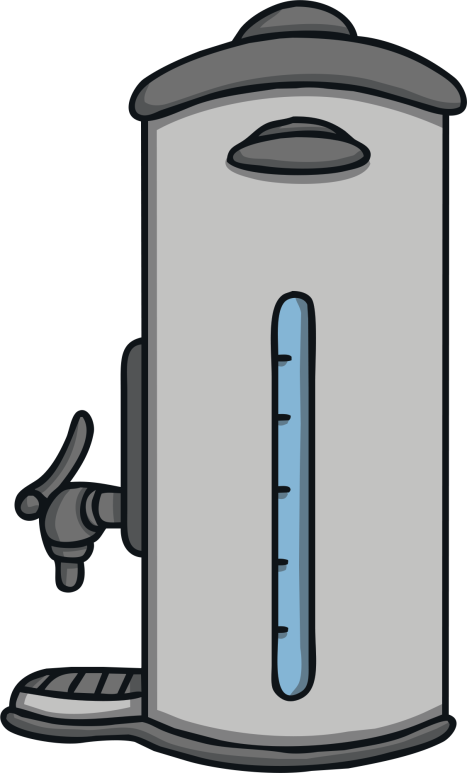 Practise
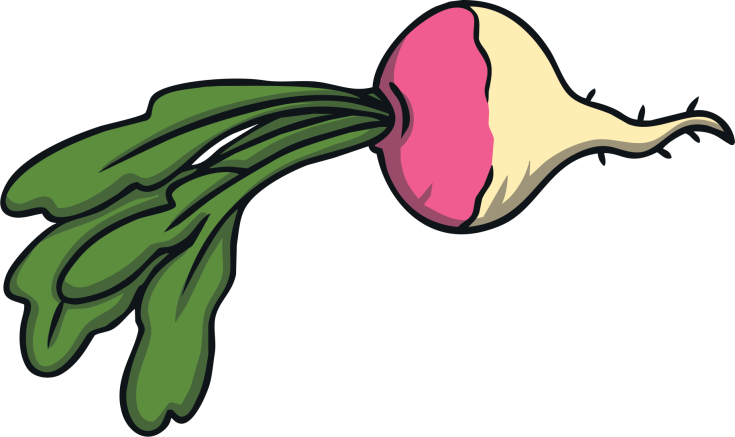 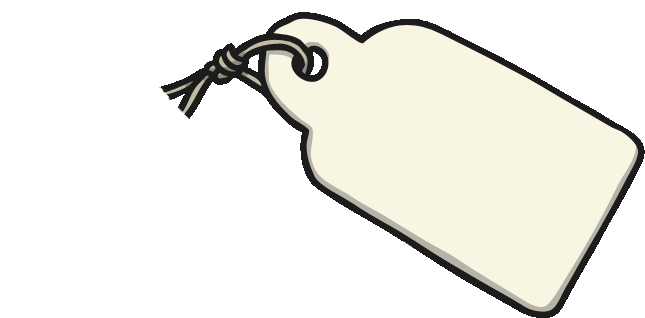 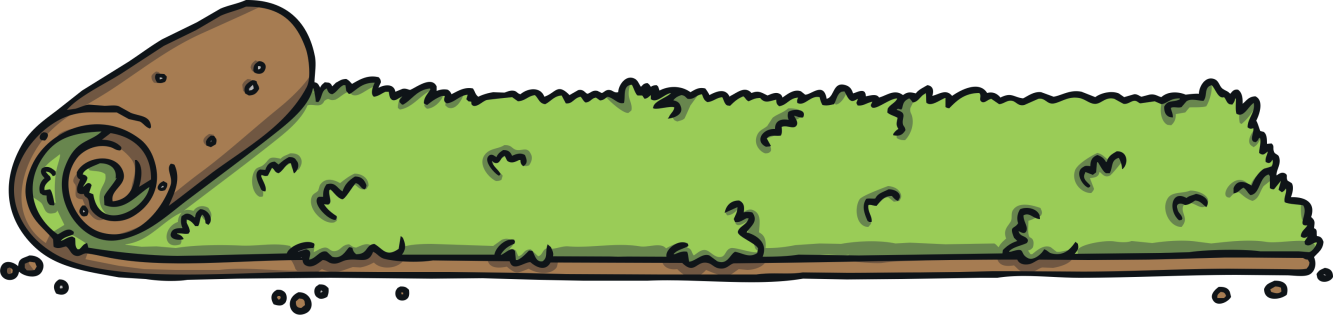 turf
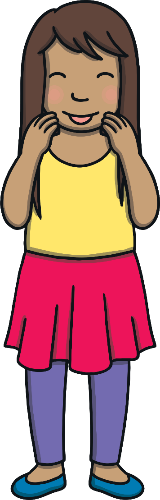 Show
Sentence Time
What happened when Sam threw the ball? Read the sentence then click ‘Show’ to reveal the answer!
Apply
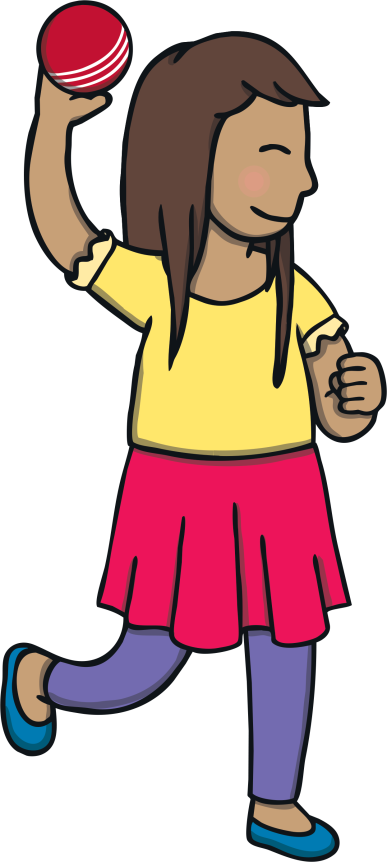 X
Click ‘Sound Buttons On/Off’ to select whether you want to show sound buttons under the caption.
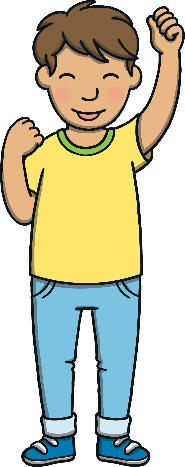 Click me for Kit’s teaching tips!
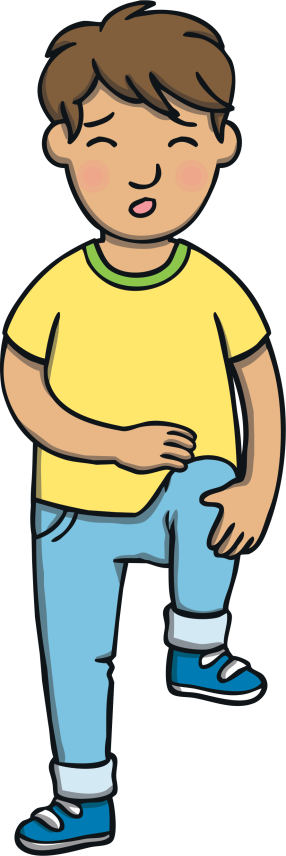 Apply
Kit got hurt on the foot.
Sound Buttons On/Off
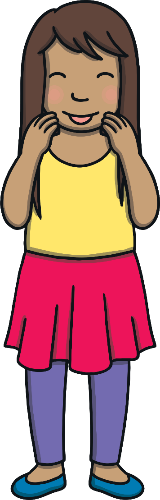 Show
Can you try to write the sound ur?
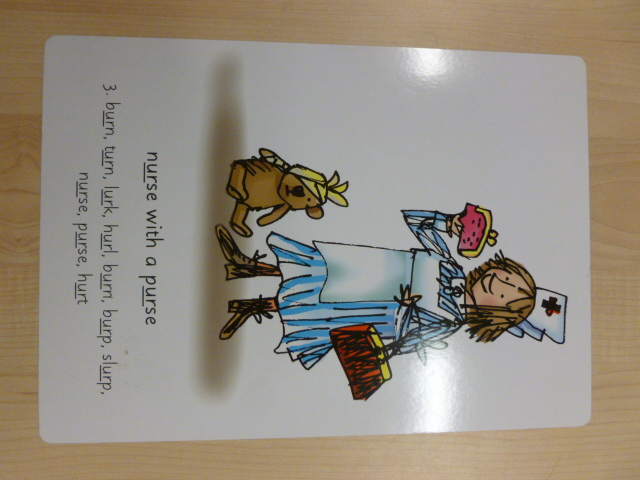 Today, we have learnt...
ur
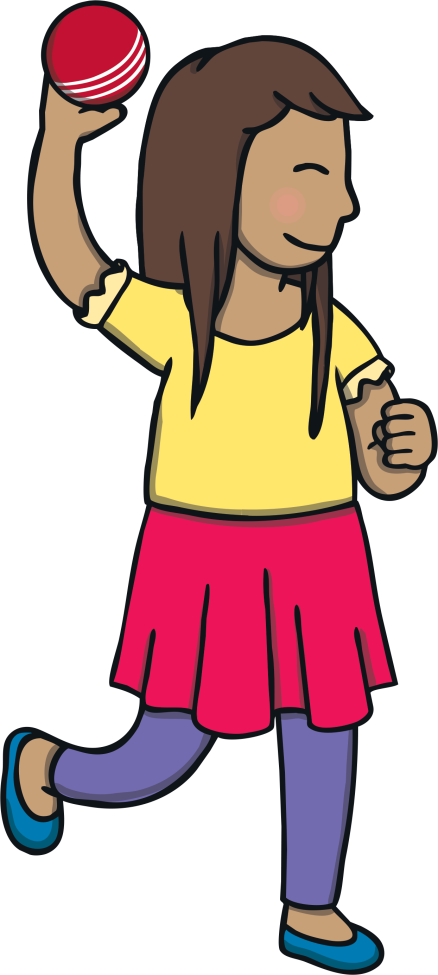 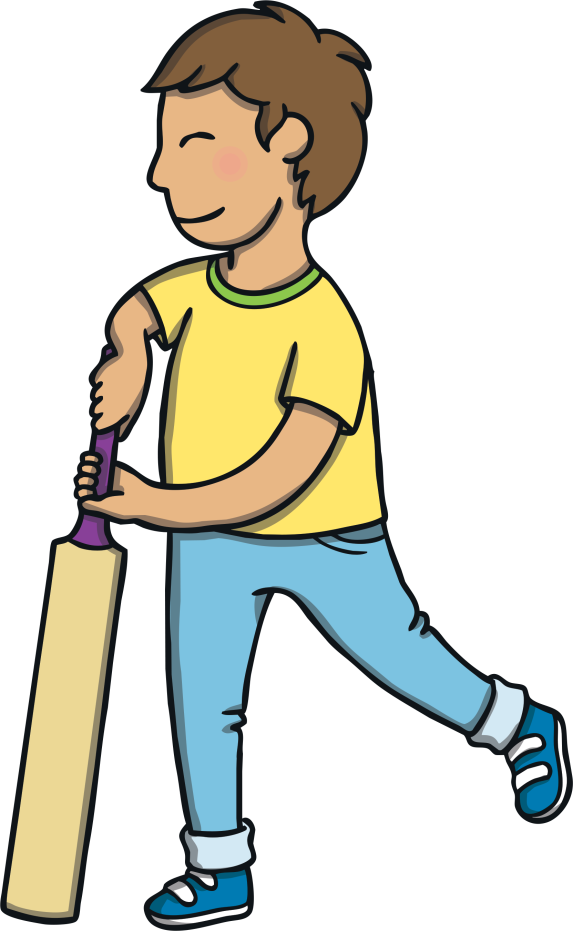